Annual Interagency Accessibility Forum
Beyond Compliance: Building a Culture of Digital Accessibility
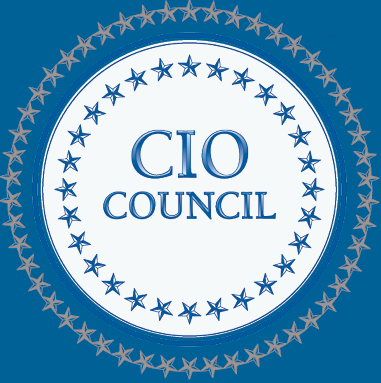 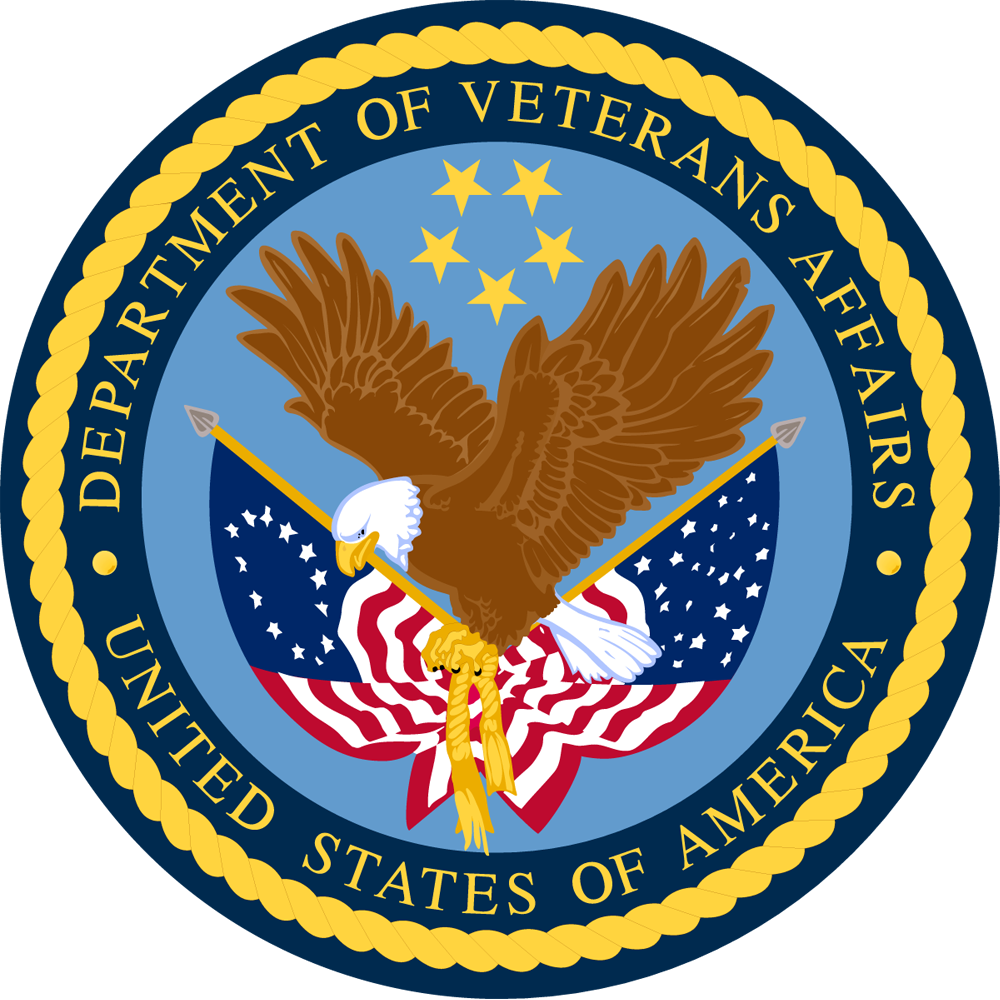 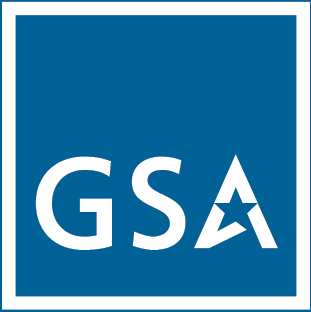 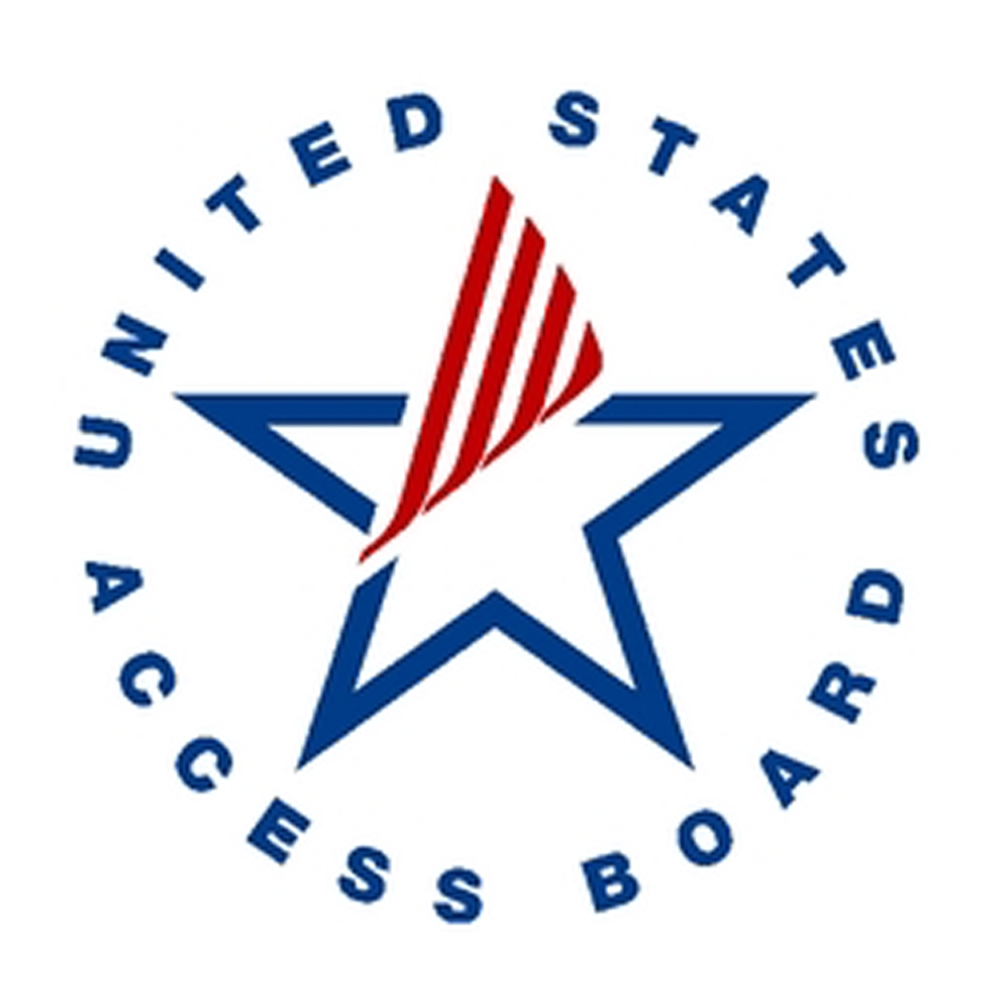 November 7-9, 2023
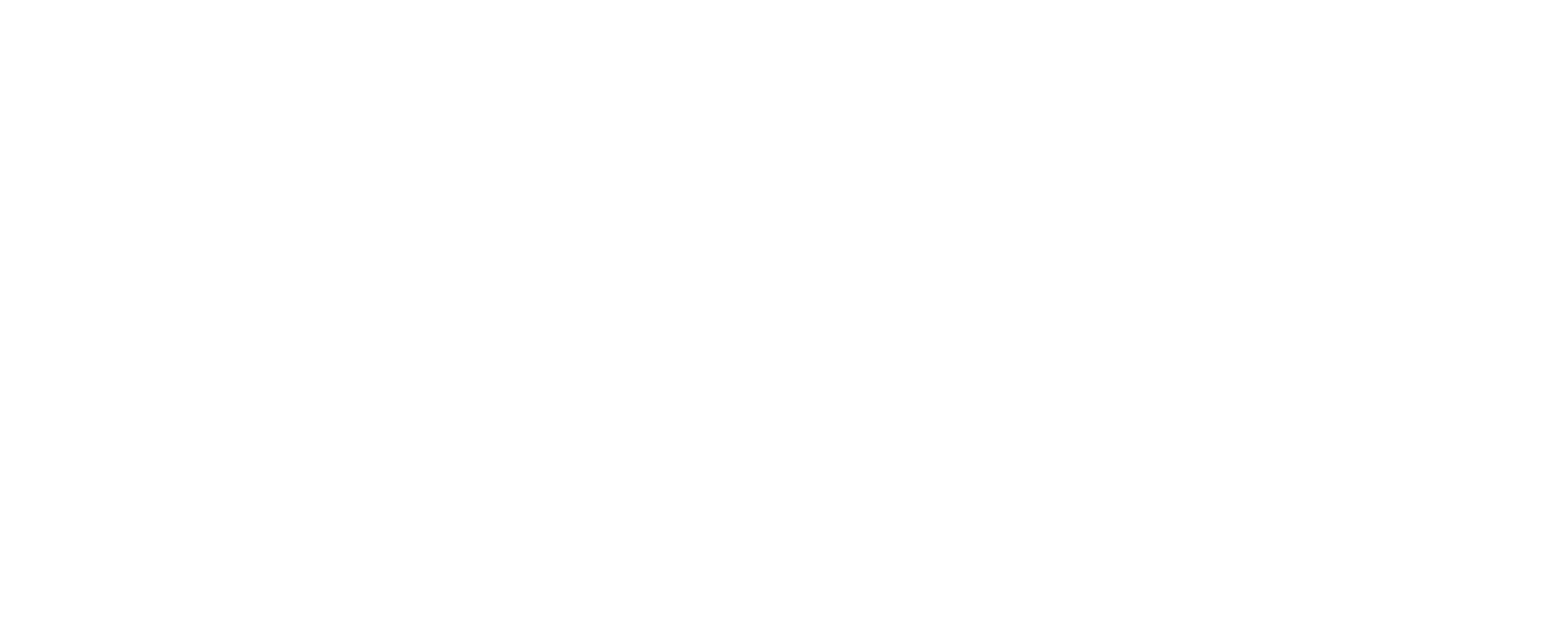 Accessible Customer Experience & Shared Services
Karla Rodriguez, Platforms and Services, DHS
Agenda
Brief overview of platforms and shared services
Introduce Customer Experience
Review the challenge around accessibility and platforms
Share a model
Explore opportunities
Envision collaboration
Shared Services and Enterprise Platforms
Frequently SaSS to meet the demand for online apps and services
Commercial or open-source, seldom federally run
Tenants implement
Domain-specific knowledge for operations, maintenance, training
Consolidates and standardizes technology by commoditizing it
3
Q1. Does your agency use an enterprise platform or shared service?
Scaling implications
Across the agency
Services offered agency-wide
Cost or operation concerns are program-managed
Application or Product
Customizations dependent on vendor or developer
IT projects with a spectrum of governance practices
5
Customer Experience
Definition
End-to-end experience across processes and technology
6
Customer experience touchpoints
Agency 
Procuring
Implementing
Operating
Renewing
Governing
End-user
Requesting access
Training
Building/Using
Support
7
Q2. What is a common pain point with your platforms or services?
Accessibility of Enterprise Platforms/Services
The scale of platforms increases complexity with accessibility
Does this create a burden on the agency, program, and end-user?
Limits regarding guidance and standards
Q3. How are you dealing with the accessibility of enterprise platforms?
Operationalizing the Platform Experience at DHS
Library of Universal Design Patterns for developers building with an enterprise platform
Leverages platform accessibility features 
Extends federal standards and agency guidance
Curated for specific federal user needs
Q4. What opportunities are you exploring?
Uniqueness of the accessibility community
Sees value in standards
Helps each other
Advocates for others
Shared ownership
High sense of trust
13
Invitation
Access to the Enterprise Pattern Library for agencies
Contribute patterns and questions at a peer level
Partner in defining how to meet this challenge
14